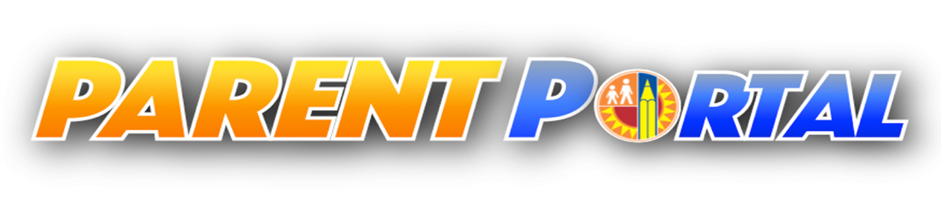 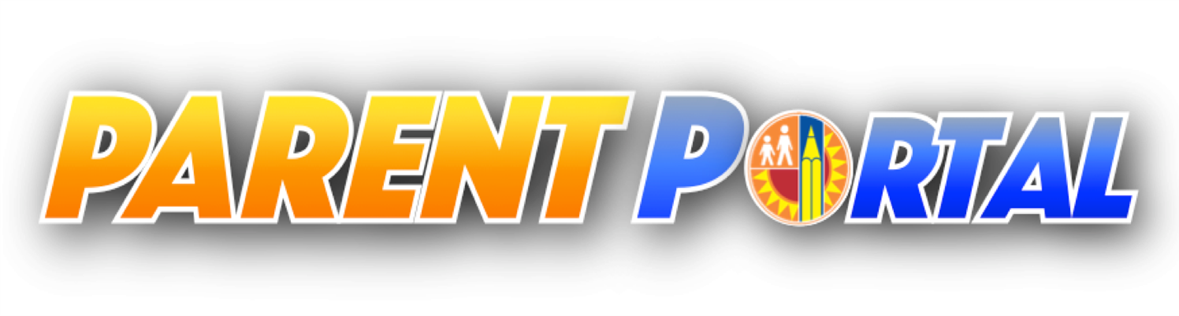 LD WEST Parent and Community Engagement
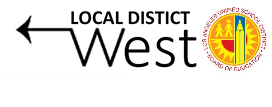 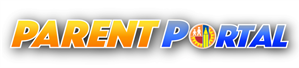 Learning Objectives
Review milestones
Build Knowledge through Dashboard Overview
Explore Dashboard with guided support 
Use the key features and tools to monitor registration
Share best practices to increase the percentage of students with registered parents in your school
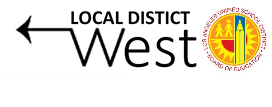 [Speaker Notes: Have  a participant read the objectives aloud.]
What Research Says
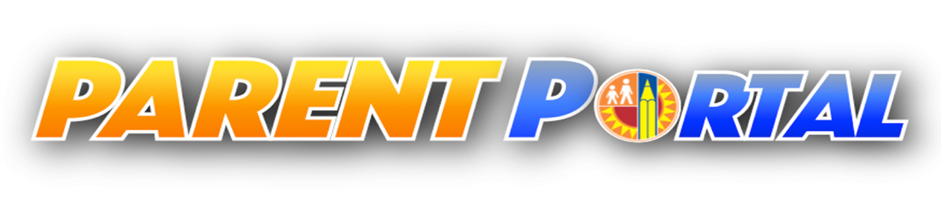 Students with involved parents, no matter what their income or background, are more likely to: 
earn higher grades and test scores, and enroll in higher-level programs
be promoted, pass their classes, and earn credits
attend school regularly
have better social skills, show improved behavior, and adapt well to school
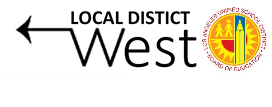 [Speaker Notes: Talk about what research says about parent involvement.]
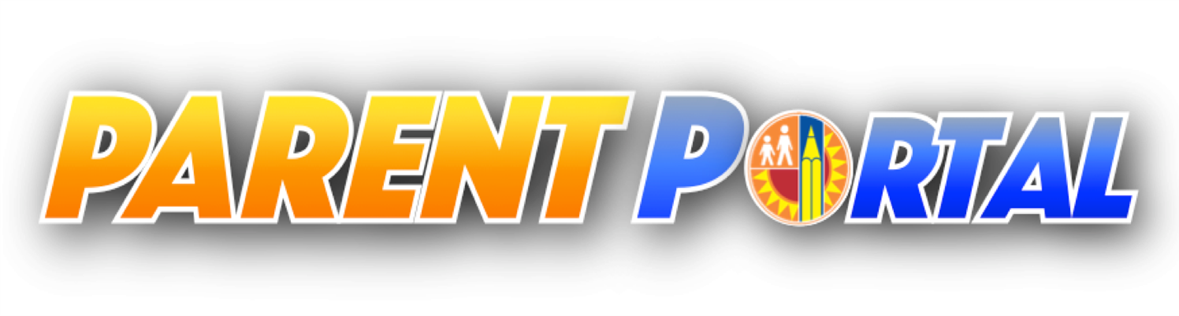 LAUSD STRATEGIC PLAN
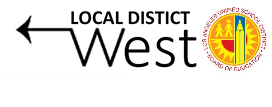 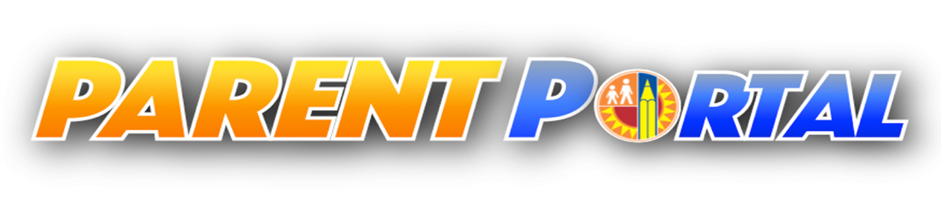 Inclusion Activity
WHAT ARE SOME HOPES AND FEARS AS YOU WORK
TO MEET 100% PARENT PORTAL REGISTRATION?
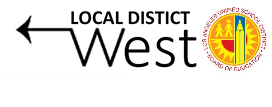 [Speaker Notes: Have participants briefly write their hopes and fears about 100% parent participation in the Parent Portal.
In pairs, have participants share their greatest hope and greatest fear.
The Facilitator may ask for a few people to share with the whole-group.]
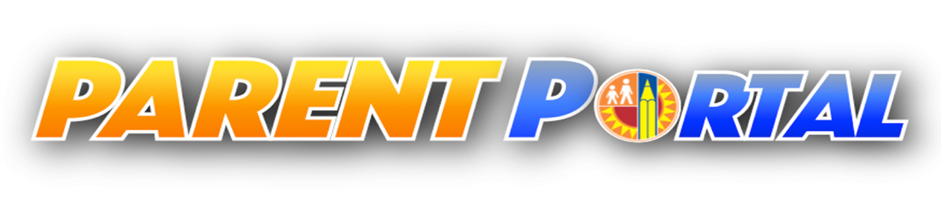 Ensuring that 
50%
45%
28%
36%
45%
36%
Ensuring that 100%
25%
Ensuring that 25%
The District Commits to:
of LAUSD Parents are registered and ready to use the Parent Portal
of LAUSD Parents are registered and ready to use the Parent Portal
Lorem ipsum porta dolor sit amet nec
Lorem ipsum porta dolor sit amet nec
Lorem ipsum porta dolor sit amet nec
Lorem ipsum porta dolor sit amet nec
Lorem ipsum porta dolor sit amet nec
of LAUSD Parents are registered and ready to use the Parent Portal
Lorem ipsum dolor sit amet adipiscing. Donec risus dolor, porta venenatis neque pharetra luctus felis. Proin vel tellus nec in felis volutpat amet molestie cum sociis.
Lorem ipsum dolor sit amet adipiscing. Donec risus dolor, porta venenatis neque pharetra luctus felis. Proin vel tellus nec in felis volutpat amet molestie cum sociis.
Lorem ipsum dolor sit amet adipiscing. Donec risus dolor, porta venenatis neque pharetra luctus felis. Proin vel tellus nec in felis volutpat amet molestie cum sociis.
Lorem ipsum dolor sit amet adipiscing. Donec risus dolor, porta venenatis neque pharetra luctus felis. Proin vel tellus nec in felis volutpat amet molestie cum sociis.
Lorem ipsum dolor sit amet adipiscing. Donec risus dolor, porta venenatis neque pharetra luctus felis. Proin vel tellus nec in felis volutpat amet molestie cum sociis.
June 2018
2018-19
March 2018
Donec risus dolor porta venenatis 
Pharetra luctus felis
Proin vel tellus in felis volutpat 
Molestie nec amet cum sociis
Donec risus dolor porta venenatis 
Pharetra luctus felis
Proin vel tellus in felis volutpat 
Molestie nec amet cum sociis
Donec risus dolor porta venenatis 
Pharetra luctus felis
Proin vel tellus in felis volutpat 
Molestie nec amet cum sociis
Donec risus dolor porta venenatis 
Pharetra luctus felis
Proin vel tellus in felis volutpat 
Molestie nec amet cum sociis
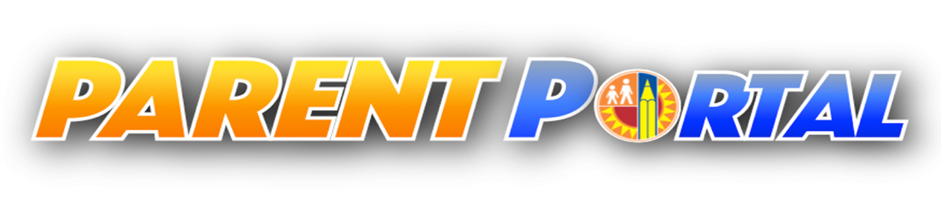 Key Features
The LAUSD PASSport provides student data to parents/guardians in a user-friendly format:
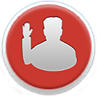 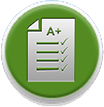 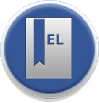 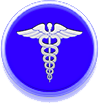 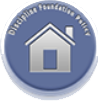 Attendance
Grades & Assignments
English Learner Progress
Health and Wellness
Student Discipline
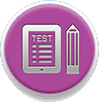 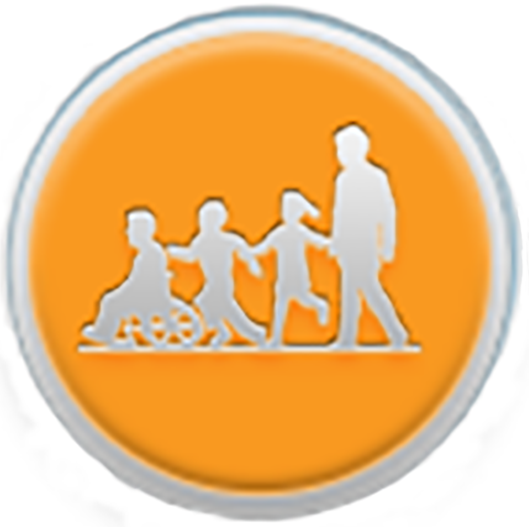 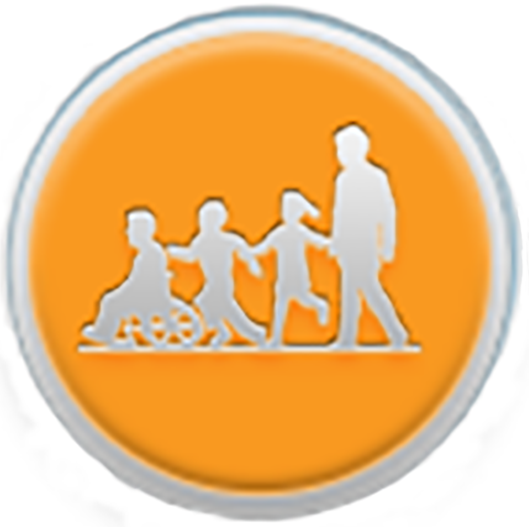 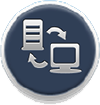 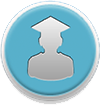 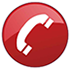 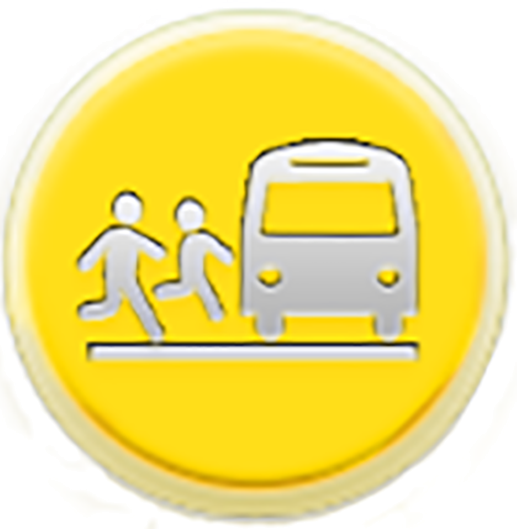 Emergency Card Information
Standardized Testing
Special Education Services
Online Forms & Applications
Progress Toward Graduation
Transportation and Bus Routes
7
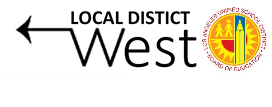 [Speaker Notes: Briefly describe what can be found in each of the icons and explain that the icons are used in the presentation to identify the sections. If using the poster, point out the poster. All key features of the Portal will remain the same when the name changes.]
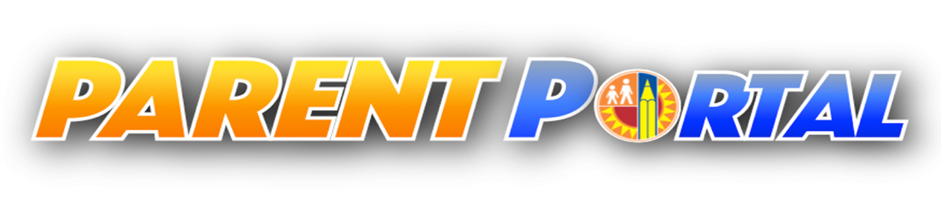 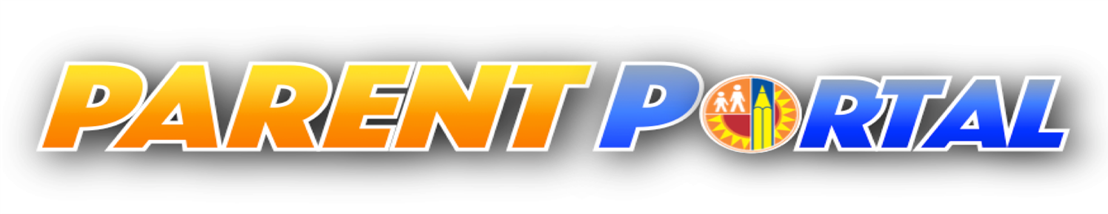 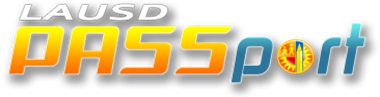 New Name
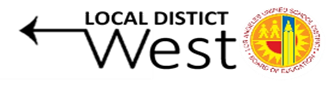 [Speaker Notes: Previous name and logo will change next school year. From PASSPort to Parent Portal.
Logo has not been finalized yet. We have this great artistic contribution from our very own Max Vasquez!]
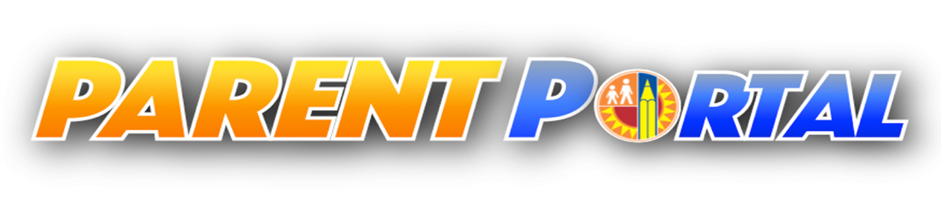 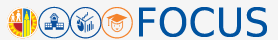 The location where you may now access data relating to parent enrollment for the Parent Portal
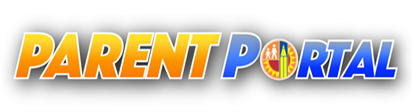 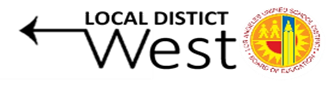 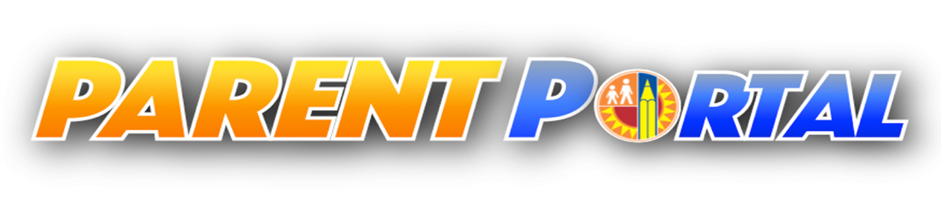 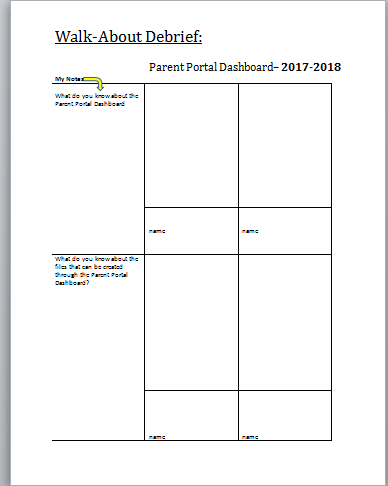 Walk About DebriefWhat do you know about the Parent Portal Dashboard?
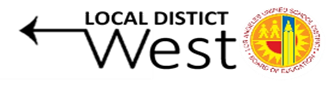 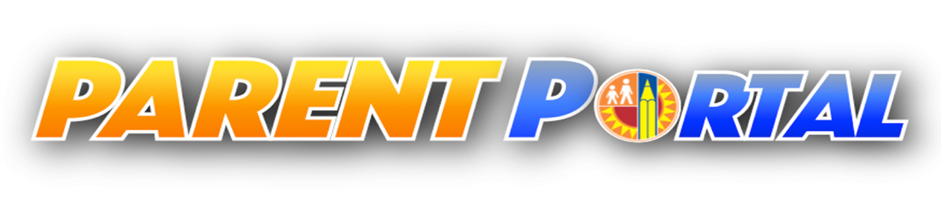 How do you request access to focus?
https://ezaccess.lausd.net/LAUSD.aspx
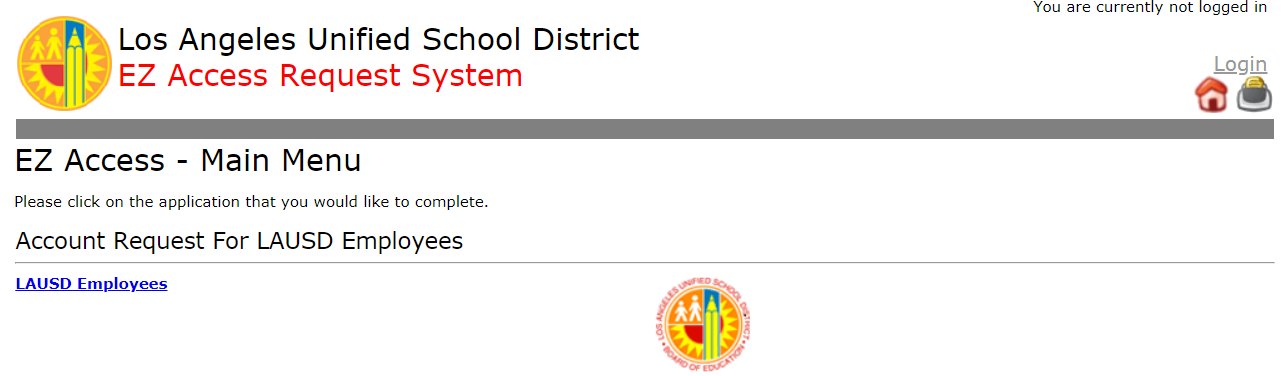 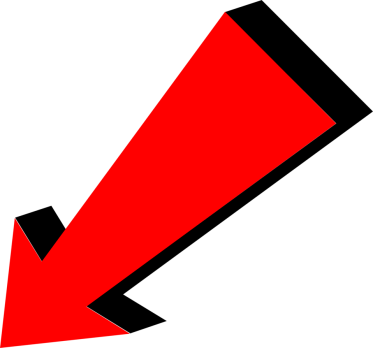 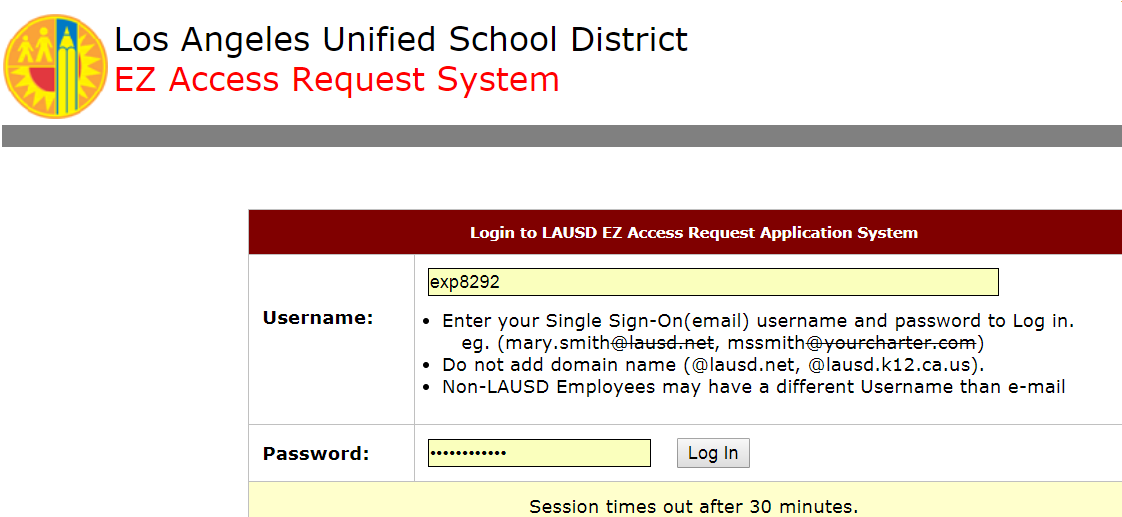 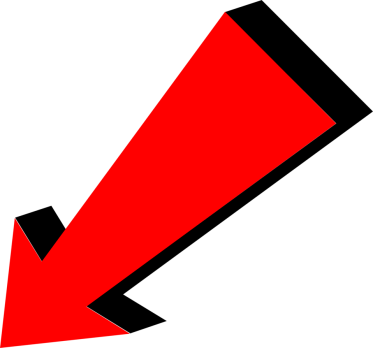 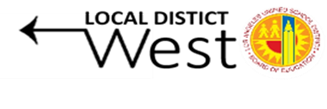 [Speaker Notes: Log into https://ezaccess.lausd.net/LAUSD.aspx and click LAUSD employees.
 Log into EZ by entering your Single Sign On username and password. Then, click Sign In.]
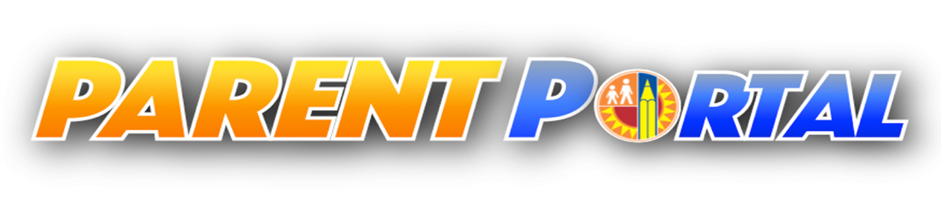 How do you request access to focus?
https://ezaccess.lausd.net/LAUSD.aspx
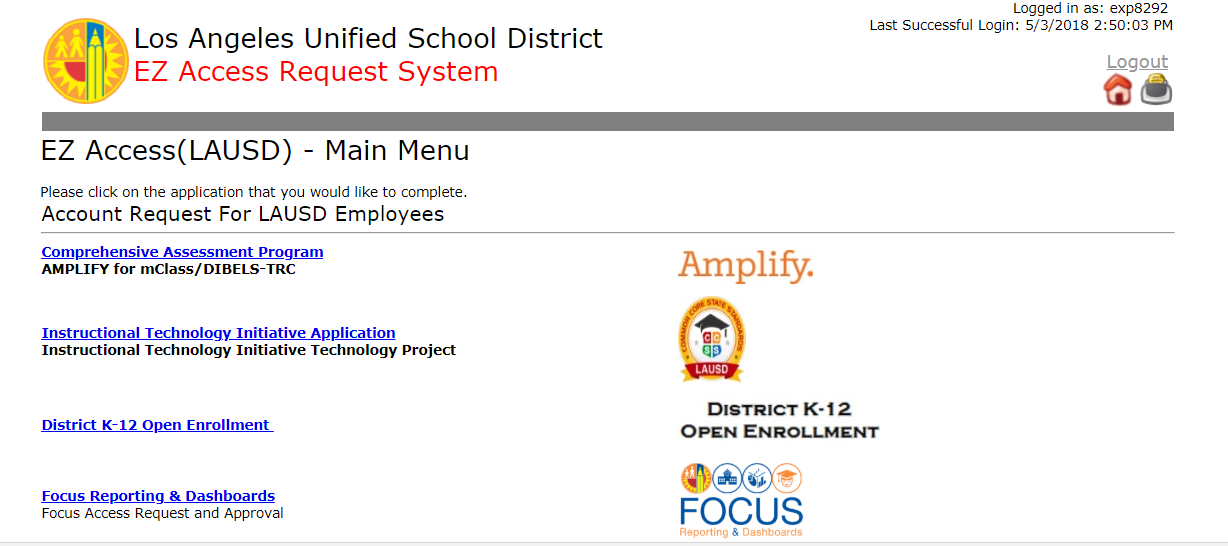 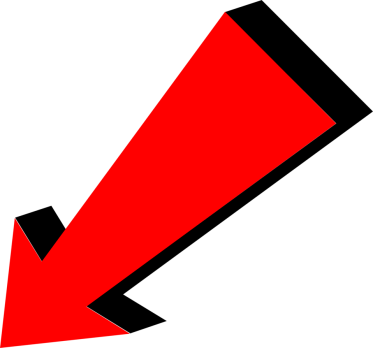 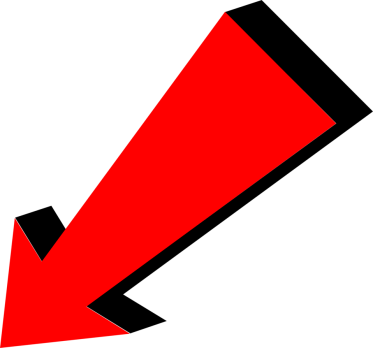 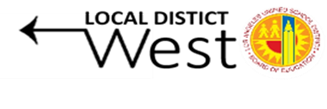 [Speaker Notes: Log into https://ezaccess.lausd.net/LAUSD.aspx and click LAUSD employees.
 Log into EZ by entering your Single Sign On username and password. Then, click Sign In.
Then, click Focus Reporting and Dashboards* to request access using the Focus Reporting and Dashboards applications

NOTE: Your site administrators must provide approval using the access approval section.]
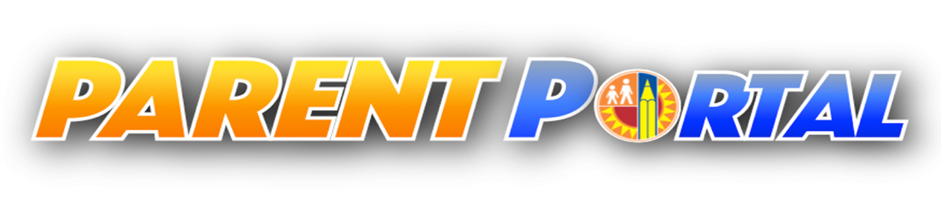 Support User Manual
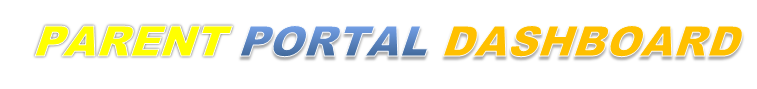 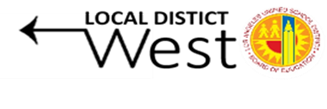 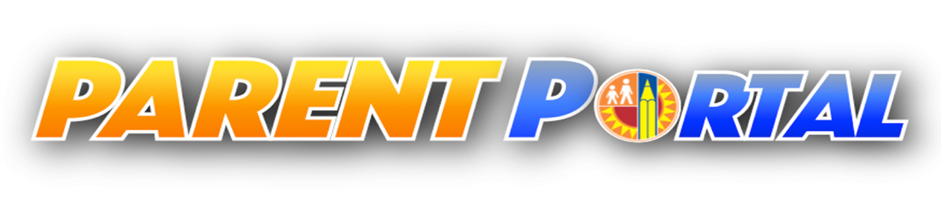 Guided Support
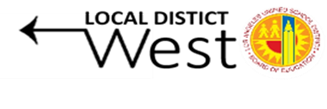 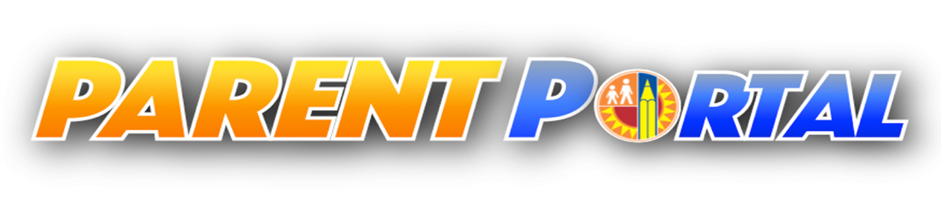 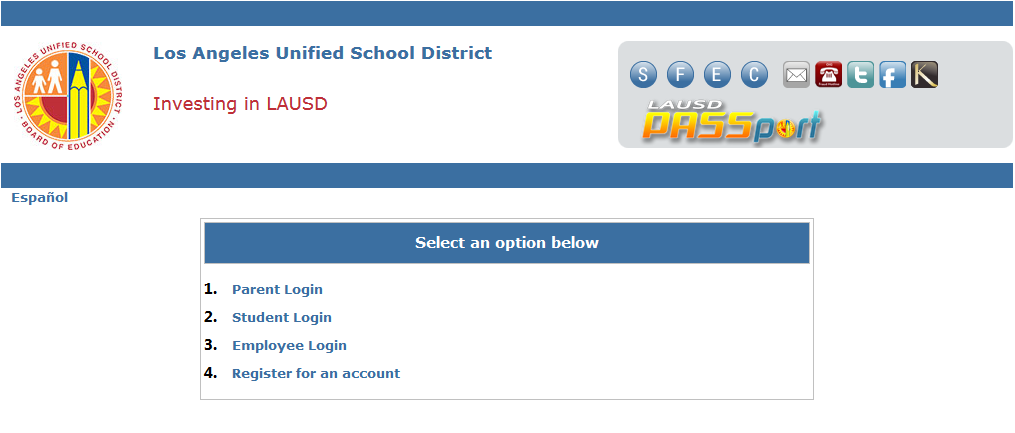 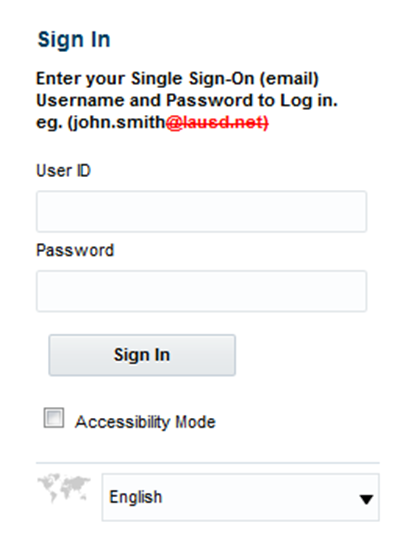 How to access…
www.passport.lausd.net
www.focus.lausd.net
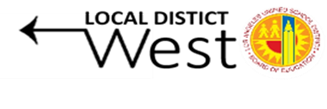 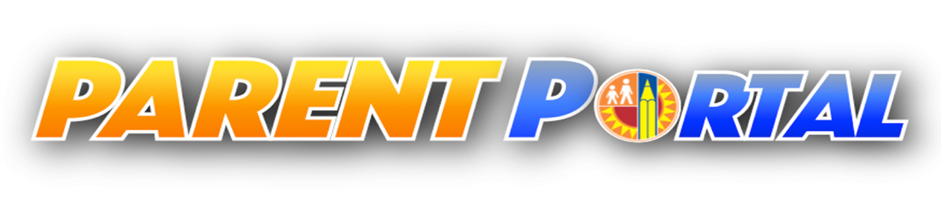 Accessing the data
Parent Portal Homepage
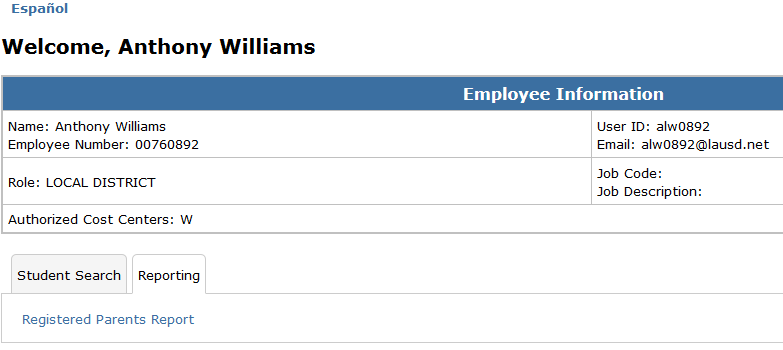 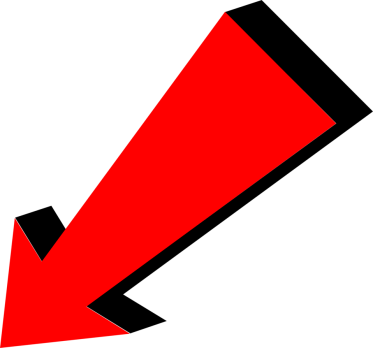 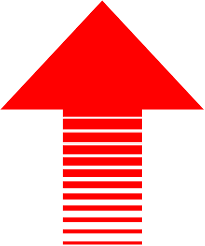 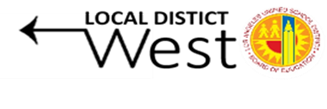 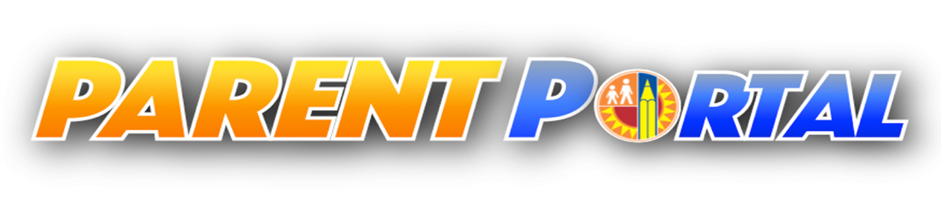 Next, Log In…  https://focus.lausd.net/
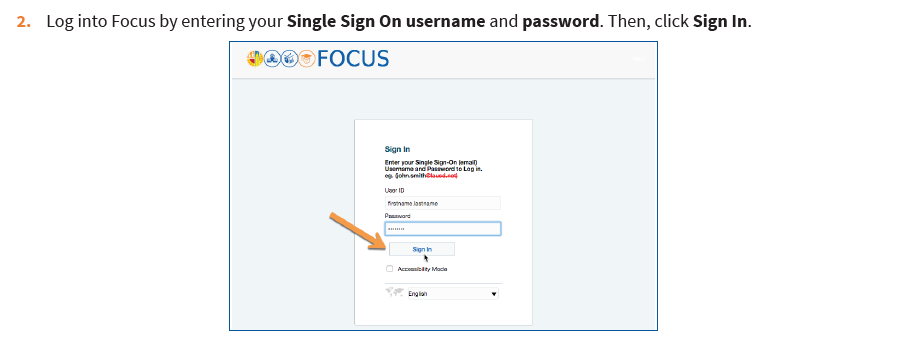 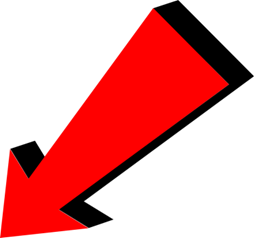 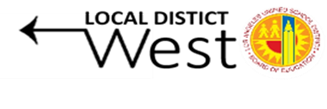 [Speaker Notes: Access
To access the dashboard, enter this URL into your browser:

https://focus.lausd.net

Note: 
1.The preferred browser for Focus is the most recent version of Google Chrome or Mozilla Firefox.
2. Log into Focus by entering your Single Sign On username and password. Then, click Sign In.]
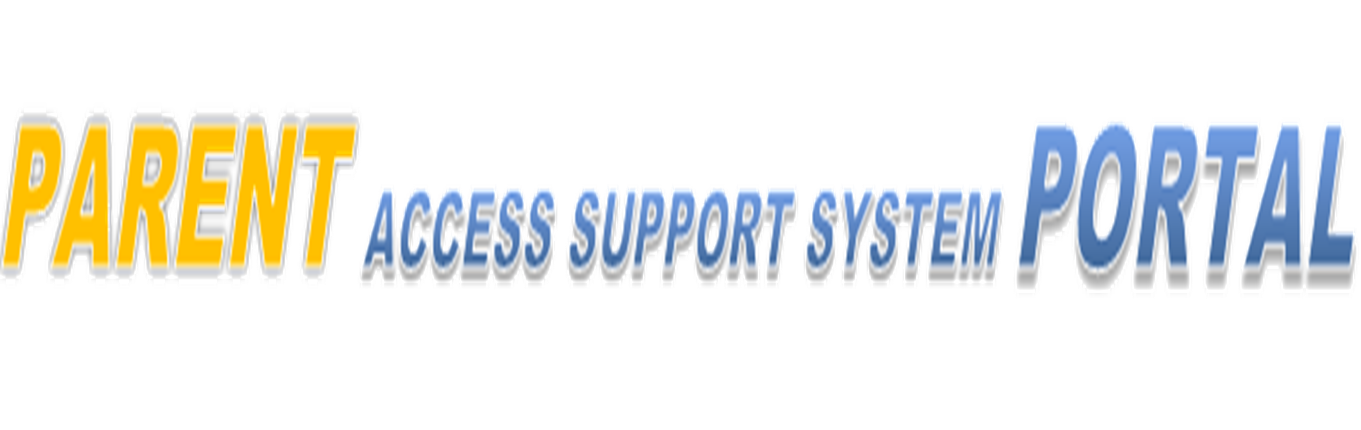 Now…
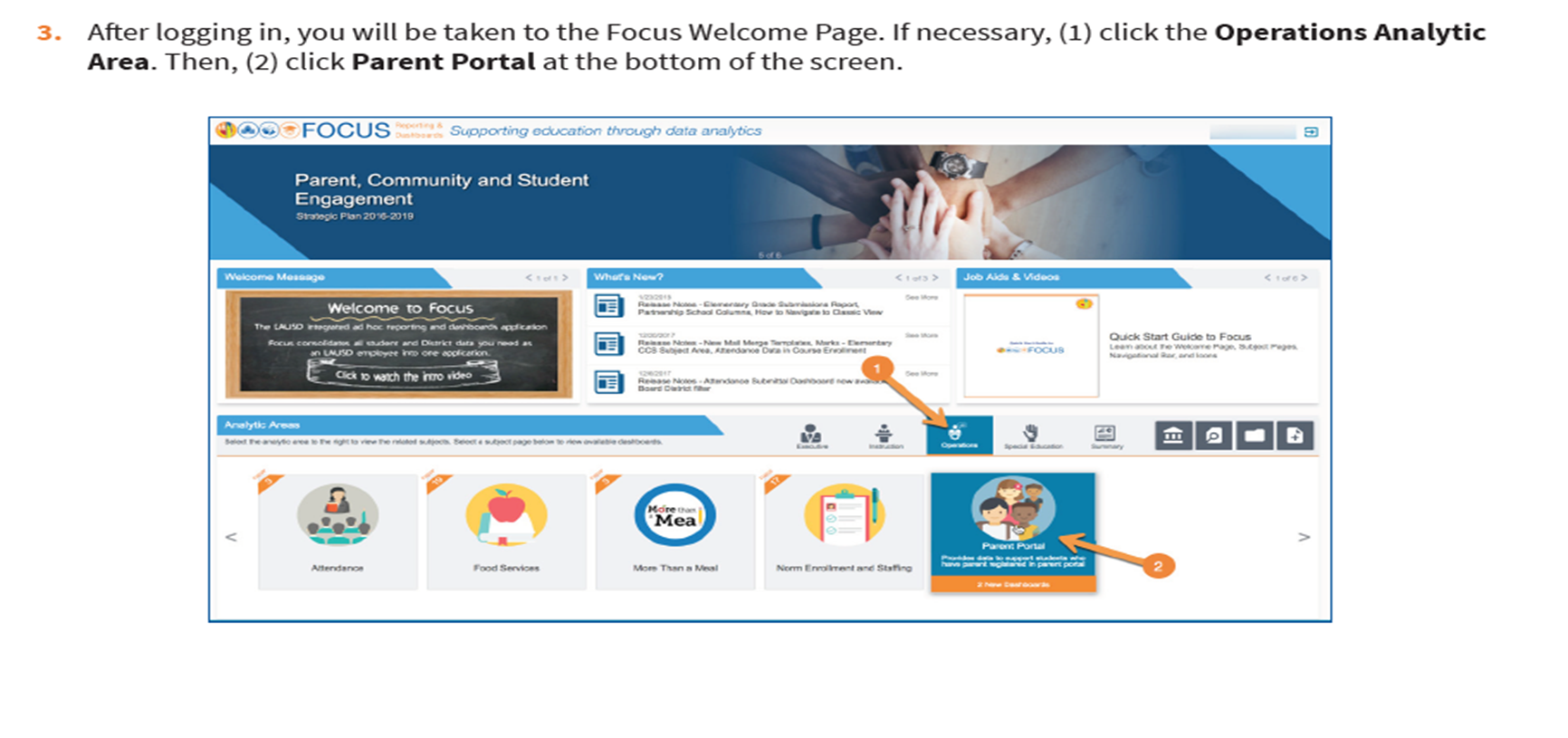 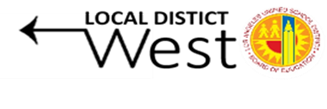 [Speaker Notes: 3. After logging in, you will be taken to the Focus Welcome Page. If necessary, (1) click the Operations Analytic
Area. Then, (2) click Parent Portal at the bottom of the screen.]
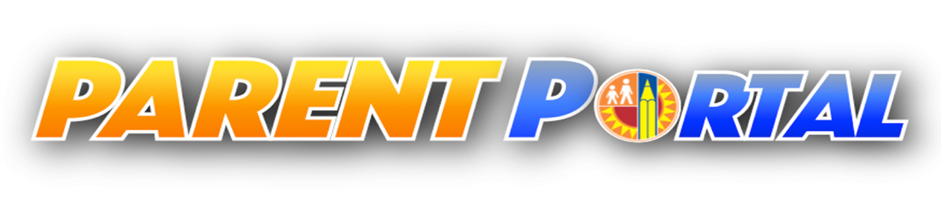 Click on…
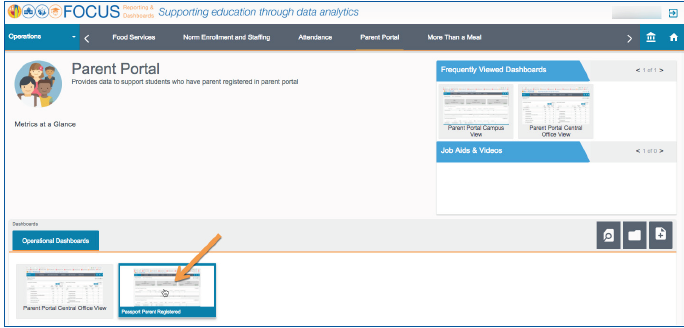 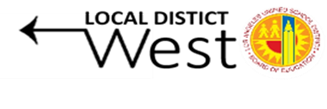 [Speaker Notes: 4. On the Parent Portal Subject Page, click Parent Portal Campus View at the bottom of the screen to navigate to the dashboard.

The Parent Portal Campus View Dashboard provides Principals and other school administrative staff with a tool for
monitoring parent registration in the Parent Portal. 
It can be used to:
● Monitor teachers’ progress in getting their students’ parents registered
● Monitor the total percentage of parents registered at the school
● Identify students without parents registered
● Identify student PIN numbers
● Find parent contact information for registered parents, as well check when their last login was

Users can select a Teacher Name to see all of his/her students. If a student has parents registered in Parent Portal, the user can select the Student Name to see contact information for the registered parent(s).]
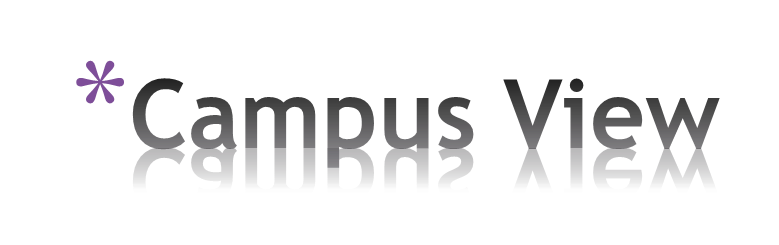 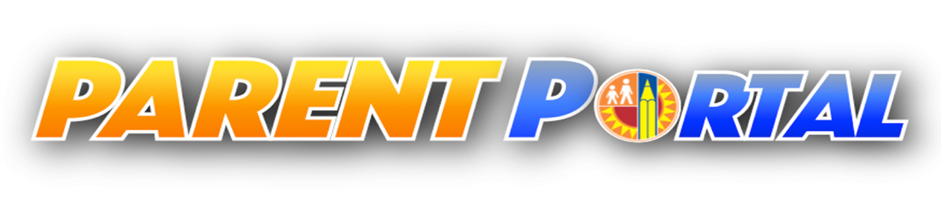 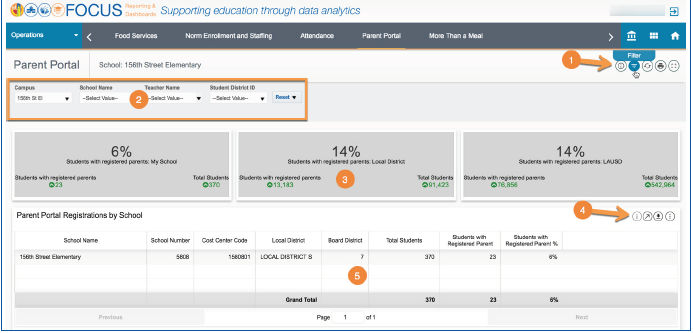 Dashboard Toolbar
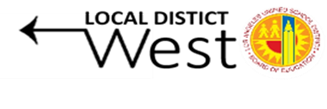 [Speaker Notes: Campus view was designed to be used by Principals and other schools support staff. The Dashboard is made up of a series of components. Each component consists of metrics or reports. 
Below each metric. the green numbers display the variance or the difference between the count of students.

1. Use the dashboard toolbar to control the whole dashboard. For example, click the Filter icon to display the filter choices.
2. After clicking the filter icon in the dashboard toolbar, the user has the option to use filters (expanded in the image above) to see a specific teacher or student. For more information, see page 8.
3. The three performance tiles provide key metrics related to parents registered in the Parent Portal.
4. Use component toolbars, like this one, to view the report in full screen, export the report, or print it. See page 10 for instructions.
5. In the Parent Portal Registrations by School component, click a School Name to drill down to that school in the components below (if more than one school is listed).]
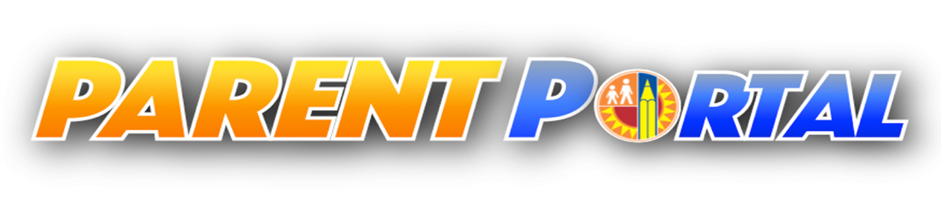 Dashboard Data
LD WEST
LAUSD
SCHOOL
THREE PERFORMANCE TILES
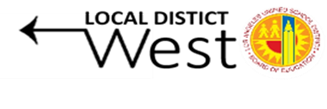 [Speaker Notes: The three performance tiles provide a comparison between the school’s percentage of students who have parents registered in the Parent Portal versus the percentage of students in the Local District and LAUSD overall. Below each metric, the green numbers display the variance, or the difference between the count of students this week and last week.]
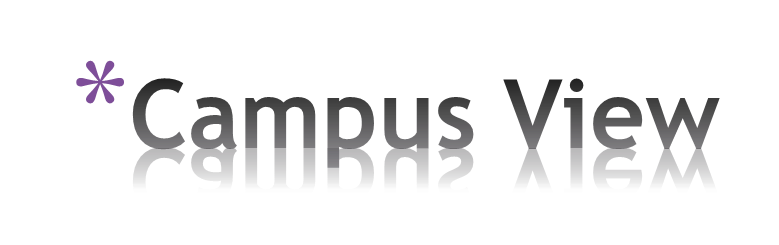 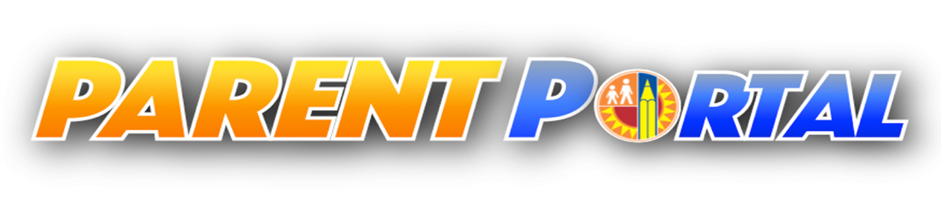 Registration by School
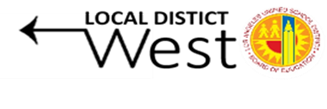 [Speaker Notes: Parent Portal Registrations by School
This component displays a summary for each school to which you are assigned. Most users will see one school listed. The summary includes identifying information, the total number of students currently enrolled at the school, as well as the number and percentage of enrolled students who have at least one parent registered in the Parent Portal. If more than one school is listed, click a School Name to display that school’s teachers in the Teacher View below.]
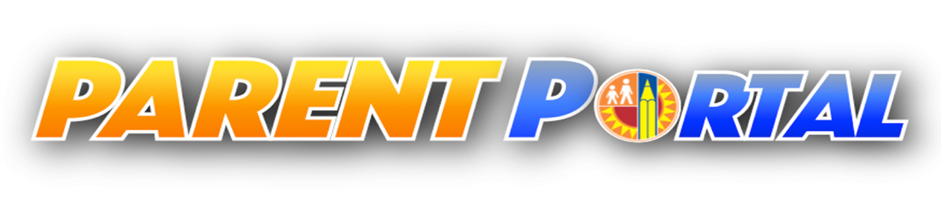 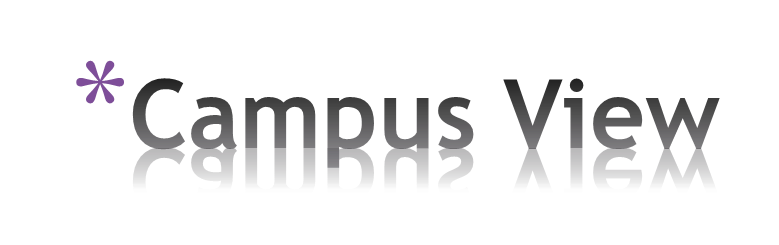 Registration by Teacher
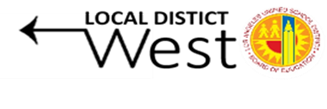 [Speaker Notes: Parent Portal Registrations by Teacher
This component displays a report listing all teachers assigned to classes at the school. For each teacher, the report provides the total number of students assigned to him/her, as well as the number and percentage of students assigned to the teacher who have parents registered in Parent Portal.

DESCRIPTION
1. Use the component toolbar to print, export, or maximize the report to full screen. See page 10.
2. Click a Teacher Name to see his/her students in the Student View below.
3. Click the Next and Previous buttons to page through the list.]
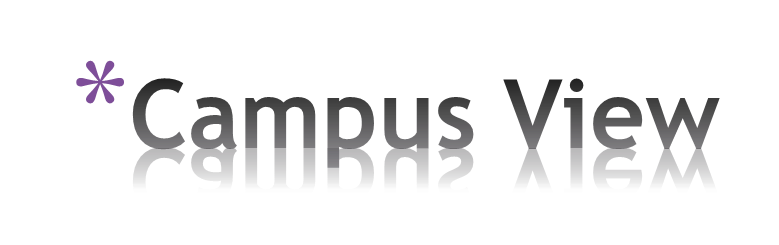 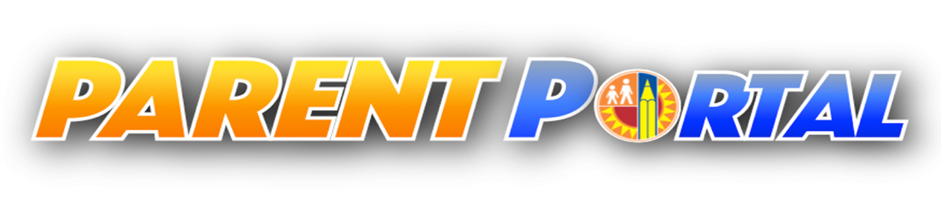 Registrations by Student
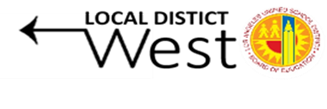 [Speaker Notes: Parent Portal Registrations by Student
This component consists of three reports. Each report provides similar information, which includes student identifying
information, student PINs, whether at least parent is registered in Parent Portal, and his/her Teacher’s Name. Each report
has its own purpose:

DESCRIPTION
All Students
View a report of all students assigned to the selected teacher. This includes students whose parents have or have not registered in Parent Portal.

Students with Parents Registered
View a report of students assigned to the selected teacher who have at least one parent registered in the Parent Portal. (The Parent Registered column displays Y for all students.)

Students without Parents Registered
View a report of students assigned to the selected teacher who do not have at least one parent registered in the Parent Portal. (The Parent Registered column displays N for all students.)

DESCRIPTION
1. Use the component toolbar to print, export, or maximize the report to full screen. See page 10.
2. To access the different reports, click the buttons below the component toolbar.
3. Click on the name of a student whose parents are registered to see the parent information in the Parent View.
4. Click the Next and Previous buttons to page through the list.]
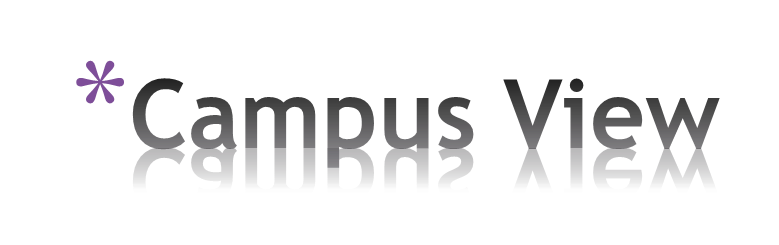 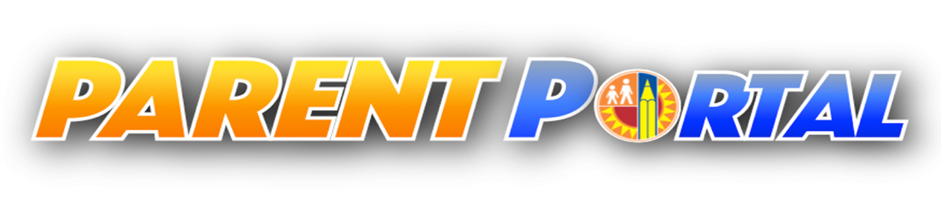 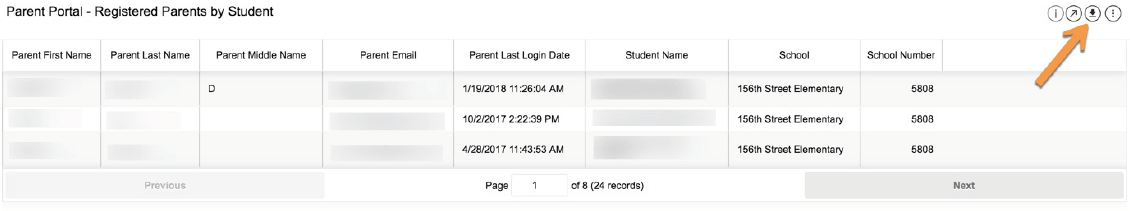 Registered Parents by Student
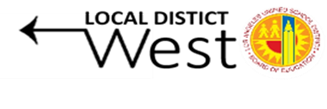 [Speaker Notes: Parent Portal - Registered Parents by Student
This component provides contact information for parents who have registered in the Parent Portal, including their full name, email address, their student’s name, and when they last logged in. Click Export in the component toolbar to create an Excel spreadsheet or PDF.]
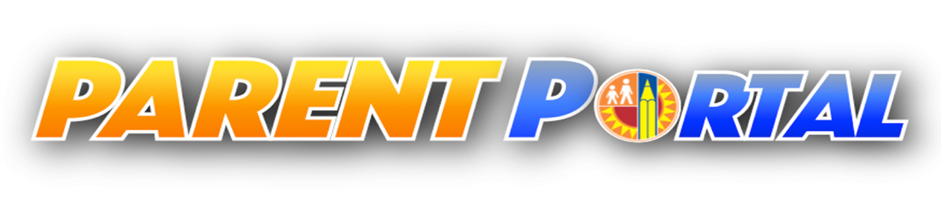 Online Demonstration
Parent Portal Homepage
Focus Homepage
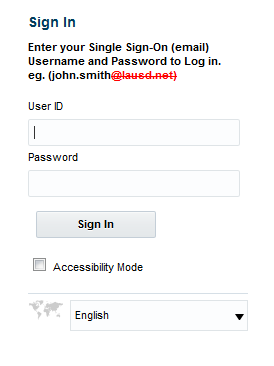 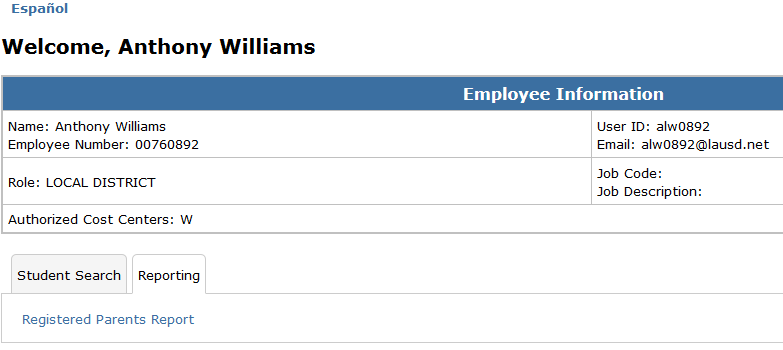 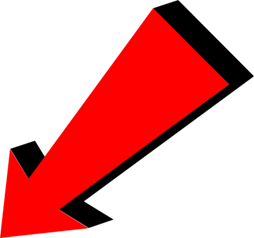 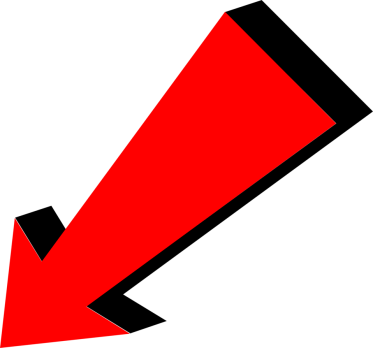 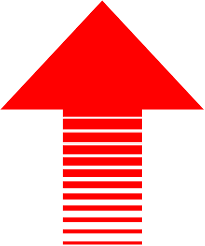 https://focus.lausd.net/
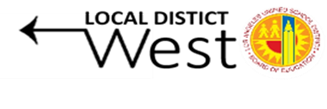 [Speaker Notes: Access
To access the dashboard, enter this URL into your browser:

https://focus.lausd.net

Note: 
1. The preferred browser for Focus is the most recent version of Google Chrome or Mozilla Firefox.
2. Log into Focus by entering your Single Sign On username and password. Then, click Sign In.]
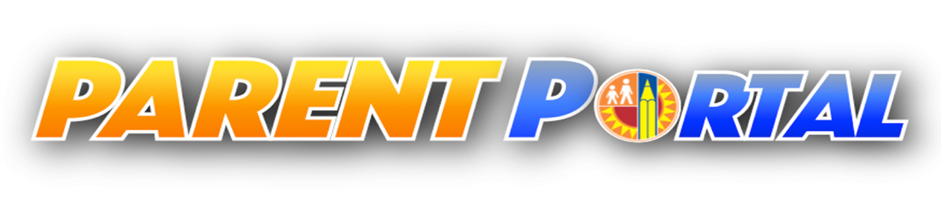 Export Reports
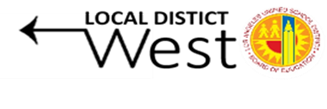 [Speaker Notes: Export Reports
The table views on both the Local District and Board District Summaries can be exported in the format they are displayed on the screen.
1. Click the Export icon in the component toolbar to export a report or any other dashboard component.
Note: The exported report will include all filters, sorts, and pivots applied.]
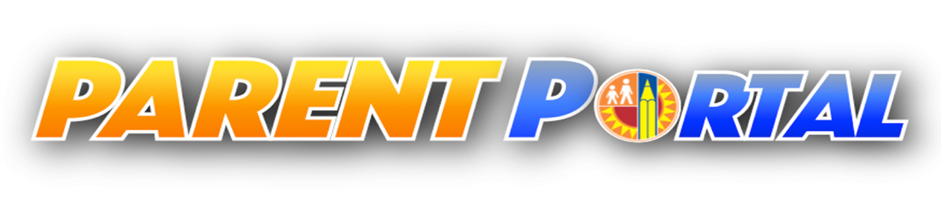 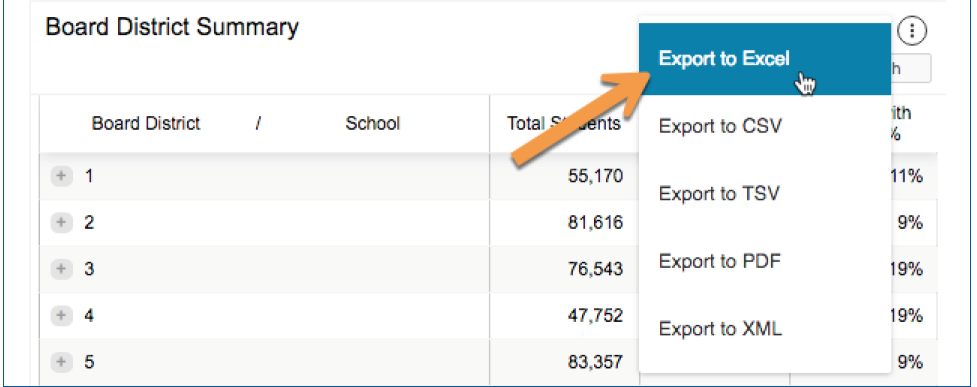 Select Export Format
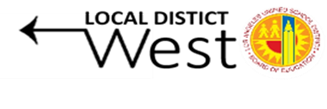 [Speaker Notes: 2. Select the desired export format, such as Excel or CSV, from the drop-down menu.

3. The exported file will download to your computer’s preferred download location.]
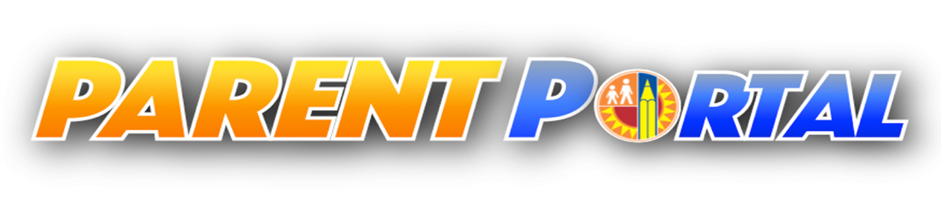 More Tools
Print Report/Component
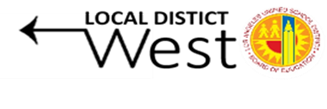 [Speaker Notes: Print Report/Component
The table views and graph views on both summaries can be printed in the format in which they are displayed on the screen.
1. In most components, click the More Tools icon in the component toolbar.]
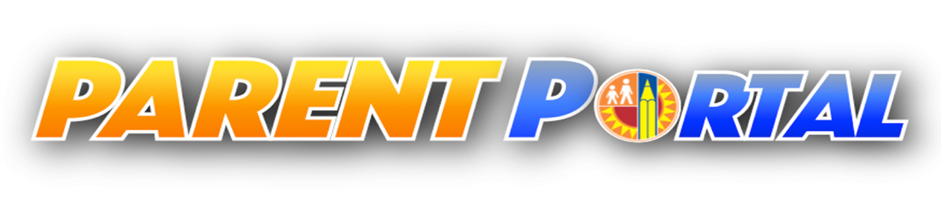 Click Print
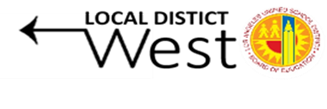 [Speaker Notes: 2. In the drop-down menu, click Print.

3. Your browser’s print dialogue box will appear to complete the procedure.]
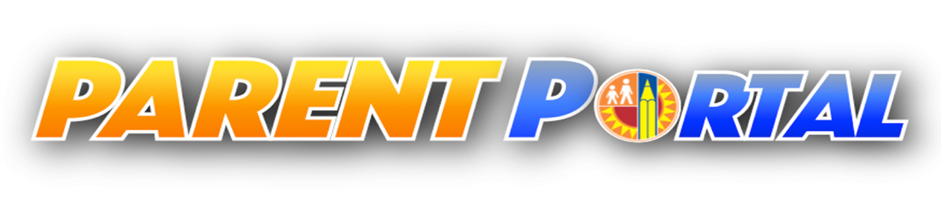 PDF
PDF
PDF
Sample Report by Teacher
Sample Report by  Student
Sample Report of Registered Parents
Sample Reports
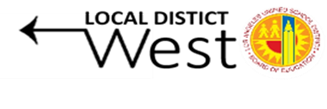 [Speaker Notes: Sample  Reports in a PDF format]
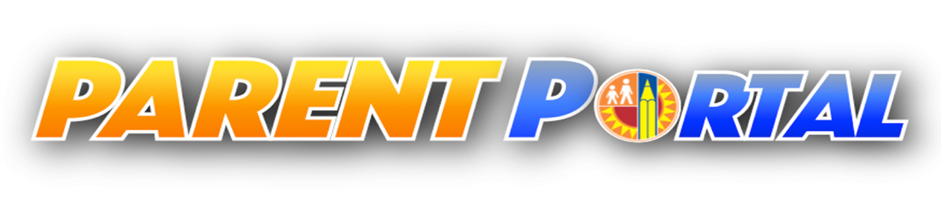 PracticeCreating Reports
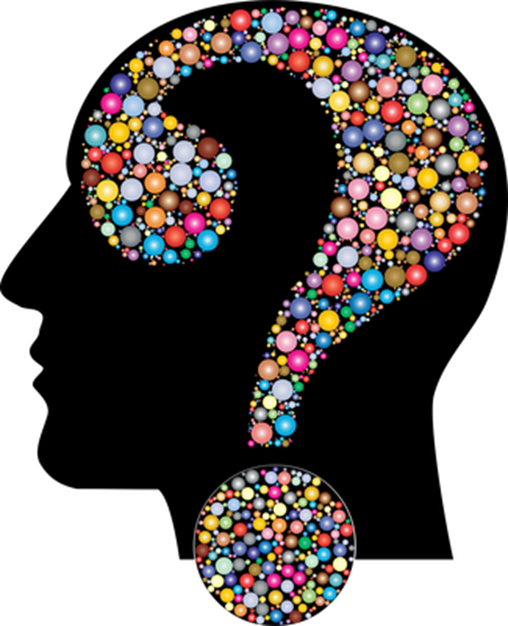 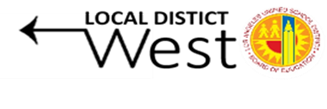 [Speaker Notes: Have participants independently practice creating and saving reports.]
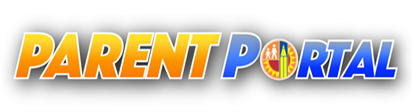 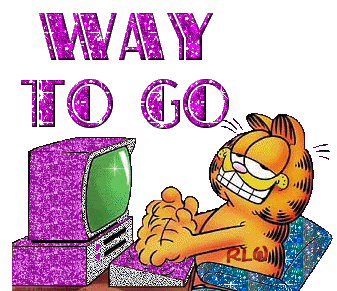 Sharing Best Practices
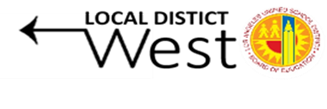 [Speaker Notes: Have participants share their best practices.]
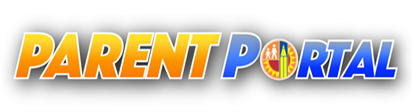 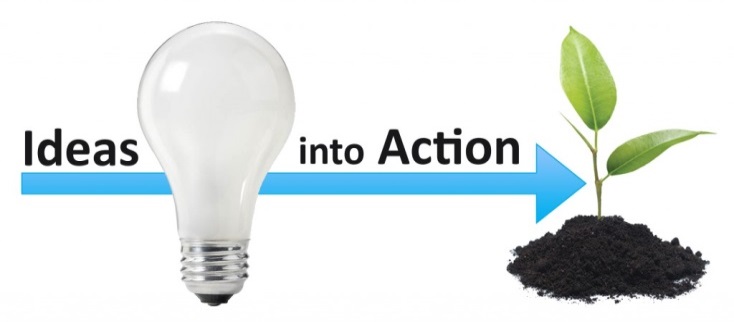 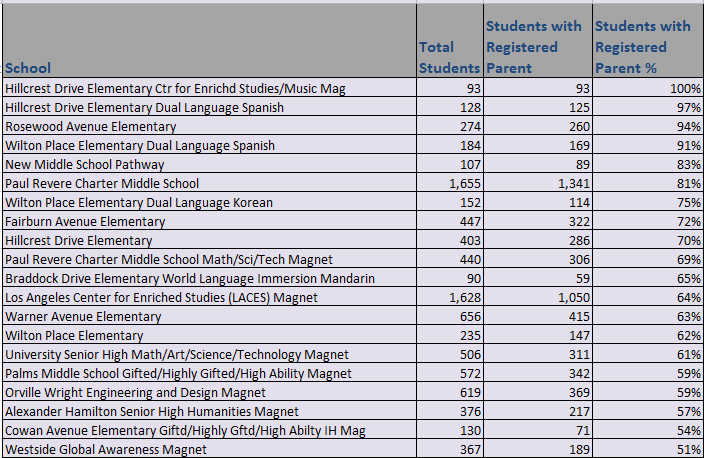 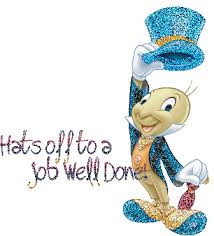 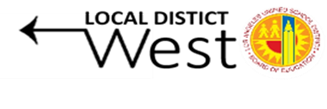 [Speaker Notes: If some of  participants are from schools that already met the first and/or second milestones, have them share their best practices too.]
Getting the Word Out
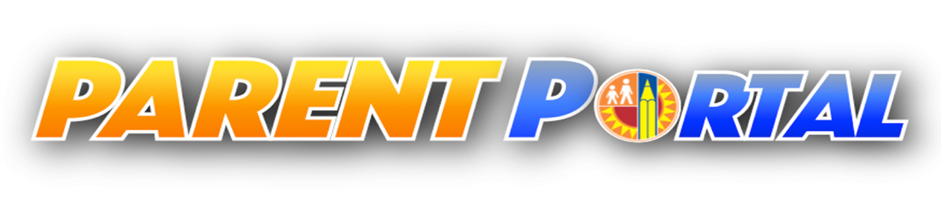 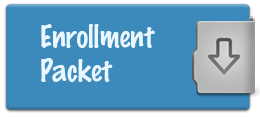 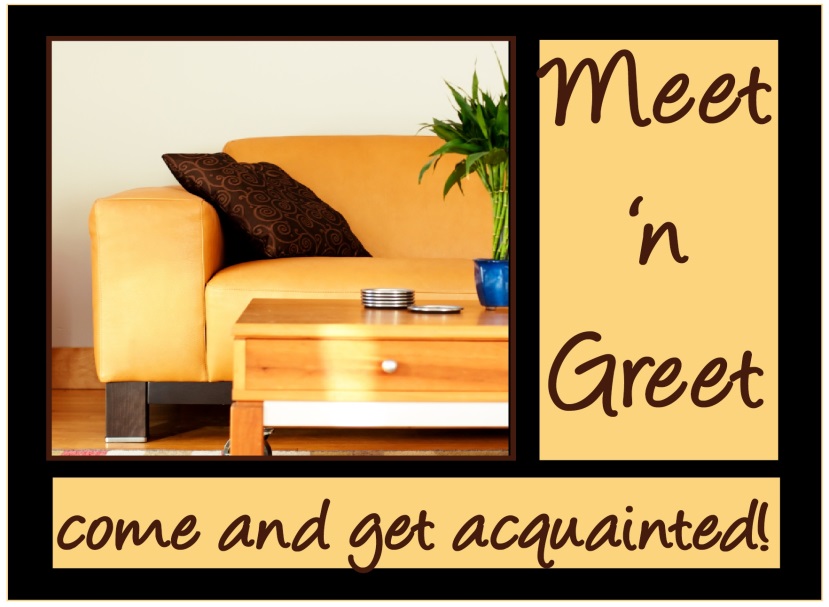 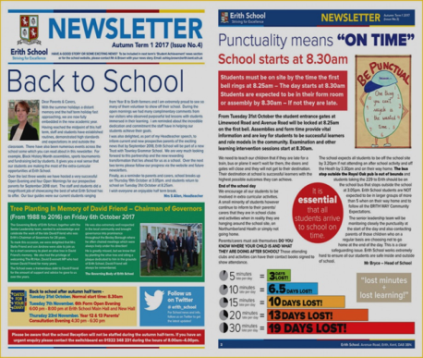 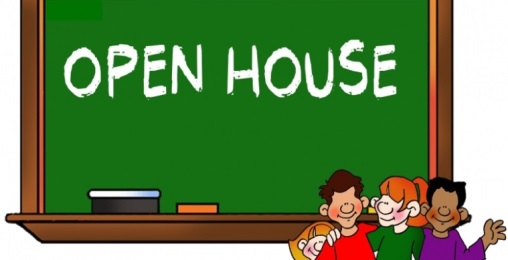 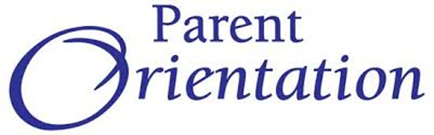 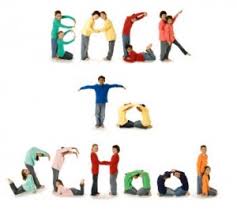 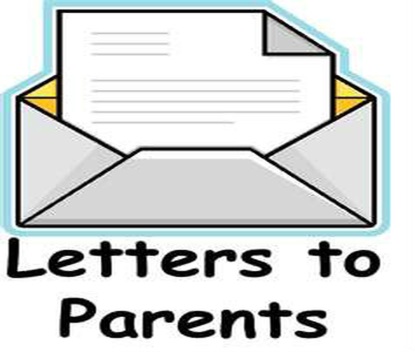 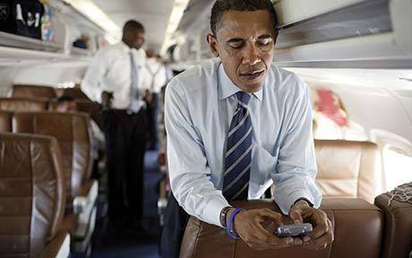 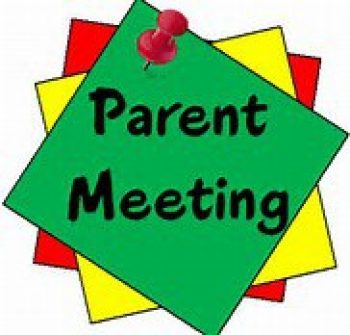 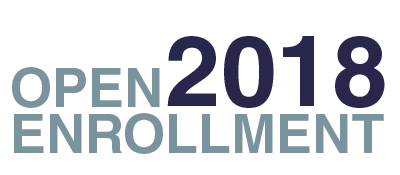 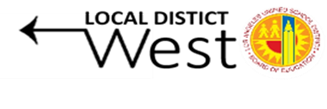 [Speaker Notes: Strategies schools can use to getting the word out and increase the number of students with parents registered in the Parent Portal.]
Incentives
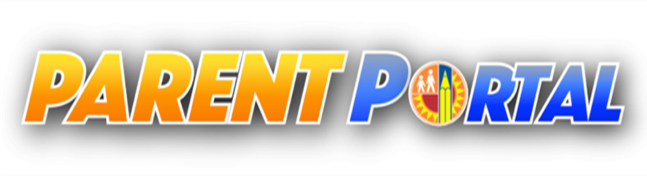 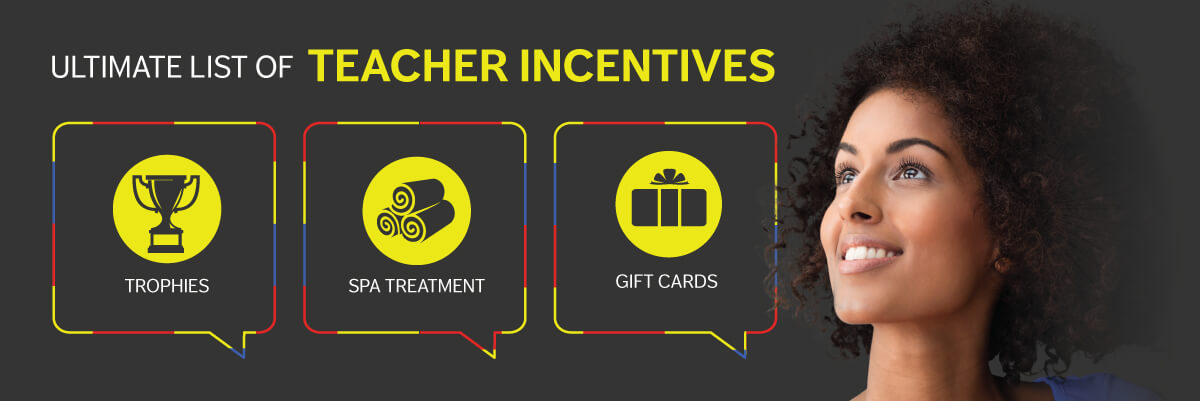 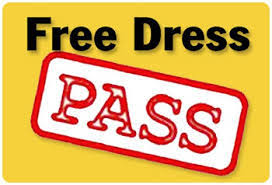 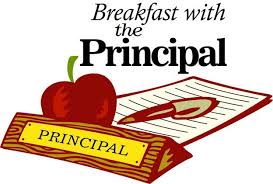 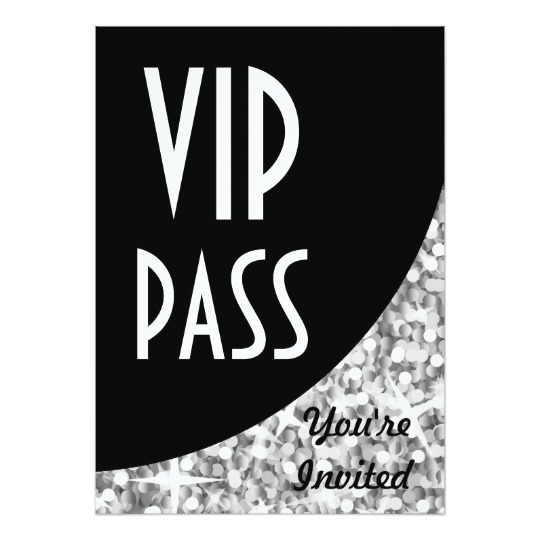 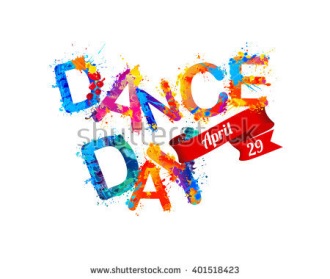 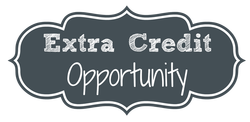 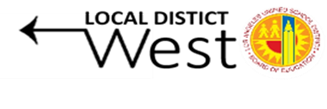 [Speaker Notes: Have participants talk about the incentives they might be able to offer to students, teachers, and parents to motivate them to support the school in increasing the number of students with parents registered in Parent Portal.]
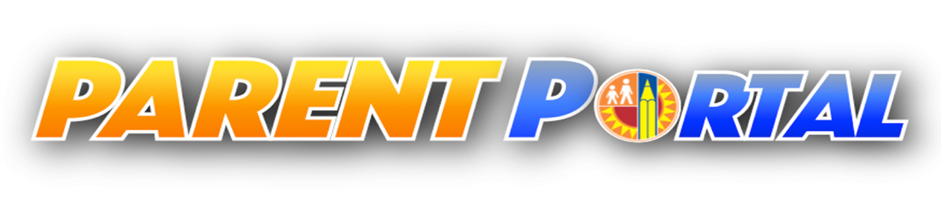 For all your hard work and commitment
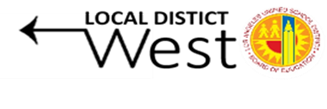 [Speaker Notes: Thank you for all your hard work and dedication.]